时尚品牌商业计划书
汇报人：好客模板
汇报时间：202X年XX月
点击此处添加标题
Available on our website.
点击此处添加标题
I think in the darkest moments, we need a break. Being one step ahead of a fashion trend is not so important to me. What matters is to always forge ahead. I think in the darkest moments, we need a break.
点击此处添加标题
I think in the darkest moments, we need a break. Being one step ahead of a fashion trend is not so important to me. What matters is to always forge ahead. I think in the darkest moments, we need .
点击此处添加标题
点击此处添加标题
FLORAL
I think in the darkest moments, we need a break. Being one step ahead of a fashion trend is not so important to me. What matters is to always forge ahead. I think in the darkest moments, we need a break.
EST
LUSH
1923
I think in the darkest moments, we need a break. Being one step ahead of a fashion trend is not so important to me.
点击此处添加标题
I think in the darkest moments, we need a break. Being one step ahead of a fashion trend is not so important to me.
点击此处添加标题
点击此处添加标题
I think in the darkest moments, we need a break. Being one step ahead of a fashion trend is not so important to me. What matters is to always forge ahead. I think in the darkest moments,
点击此处添加标题
I think in the darkest moments, we need a break. Being one step ahead of a fashion trend is not so important to me. What matters is to always forge ahead. I think in the darkest moments, we need .
点击此处添加标题
I think in the darkest moments, we need a break. Being one step ahead of a fashion trend is not so important to me. What matters is to always forge ahead.
点击此处添加标题
70%
OFF
点击此处添加标题
点击此处添加标题
I think in the darkest moments, we need a break. Being one step ahead of a fashion trend is not so important to me. What matters is to always forge ahead. I think in the darkest
I think in the darkest moments, we need a break. Being one step ahead of a fashion trend is not so important to me. What matters is to always forge ahead. I think in the darkest
点击此处添加标题
点击此处添加标题
点击此处添加标题
I think in the darkest moments, we need a break. Being one step ahead of a fashion trend is not so important to me. What matters is to always forge ahead. I think in the darkest
I think in the darkest moments, we need a break. Being one step ahead of a fashion trend is not so important to me. What matters is to always forge ahead. I think in the darkest
I think in the darkest moments, we need a break. Being one step ahead of a fashion trend is not so important to me. What matters is to always forge ahead. I think in the darkest
点击此处添加标题
I think in the darkest moments, we need a break. Being one step ahead of a fashion trend is not so important to me. What matters is to always forge ahead. I think in the darkest moments, we need a break.
70%
OFF
THE
AUTUMN
COLLECTION
点击此处添加标题
I think in the darkest moments, we need a break. Being one step ahead of a fashion trend is not so important to me. What matters is to always forge ahead. I think in the darkest moments, we need a break.
点击此处添加标题
I think in the darkest moments, we need a break. Being one step ahead of a fashion trend is not so important to me. What matters is to always forge ahead. I think in the darkest moments, we need a break.
I think in the darkest moments, we need a break. Being one step ahead of a fashion trend is not so important to me.
点击此处添加标题
THE
SPECTRE
SERIES
点击此处添加标题
I think in the darkest moments, we need a break. Being one step ahead of a fashion trend is not so important to me. What matters is to always forge ahead. I think in the darkest moments, we need a break.
SHOP NOW!
I think in the darkest moments, we need a break. Being one step ahead of a fashion trend
点击此处添加标题
点击此处添加标题
I think in the darkest moments, we need a break. Being one step ahead of a fashion trend is not so important to me. What matters is to always forge ahead. I think in the darkest moments, we need a break.
点击此处添加标题
I think in the darkest moments, we need a break. Being one step ahead of a fashion trend is not so important to me. What matters is to always forge ahead. I think in the darkest moments, we need a break.
70%
点击此处添加标题
OFF
I think in the darkest moments, we need a break. Being one step ahead of a fashion trend is not so important to me. What matters is to always forge ahead. I think in the darkest moments, we need a break.
点击此处添加标题
I think in the darkest moments, we need a break. Being one step ahead of a fashion trend is not so important to me. What matters is to always forge ahead. I think in the darkest moments, we need a break.
WINTER
COLLECTION
I think in the darkest moments, we need a break. Being one step ahead of a fashion trend is not so important to me. What matters is to always forge ahead. I think in the darkest moments, we need .
点击此处添加标题
I think in the darkest moments, we need a break. Being one step ahead of a fashion trend is not so important to me.
PHASE ONE
I design from instinct. It's the only way I know how to live. What feels good. What feels right. What is needed. Give me a problem and I will approach it creatively, from my gut.
PHASE TWO
I think in the darkest moments, we need a break. Being one step ahead of a fashion trend is not so important to me.
PHASE THREE
I design from instinct. It's the only way I know how to live. What feels good. What feels right. What is needed. Give me a problem and I will approach it creatively, from my gut.
PHASE FOUR
I think in the darkest moments, we need a break. Being one step ahead of a fashion trend is not so important to me.
PHASE FIVE
I think in the darkest moments, we need a break. Being one step ahead of a fashion trend is not so important to me.
PHASE SIX
I design from instinct. It's the only way I know how to live. What feels good. What feels right. What is needed. Give me a problem and I will approach it creatively, from my gut.
PHASE SEVEN
I think in the darkest moments, we need a break. Being one step ahead of a fashion trend is not so important to me. What matters is to always forge
点击此处添加标题
点击此处添加标题
WINTER
I think in the darkest moments, we need a break. Being one step ahead of a fashion trend is not so important to me. What matters is to always forge ahead. I think in the darkest moments, we need a break.
COLLECTION
SUMMER
COLLECTION
I think in the darkest moments, we need a break. Being one step ahead of a fashion trend
点击此处添加标题
I think in the darkest moments, we need a break. Being one step ahead of a fashion trend is not so important to me. What matters is to always forge ahead. I think in the darkest moments, we need .
SHOP NOW!
I think in the darkest moments, we need a break. Being one step ahead of a fashion trend is not so important to me. What matters is to always forge ahead. I think in the darkest moments, we need .
点击此处添加标题
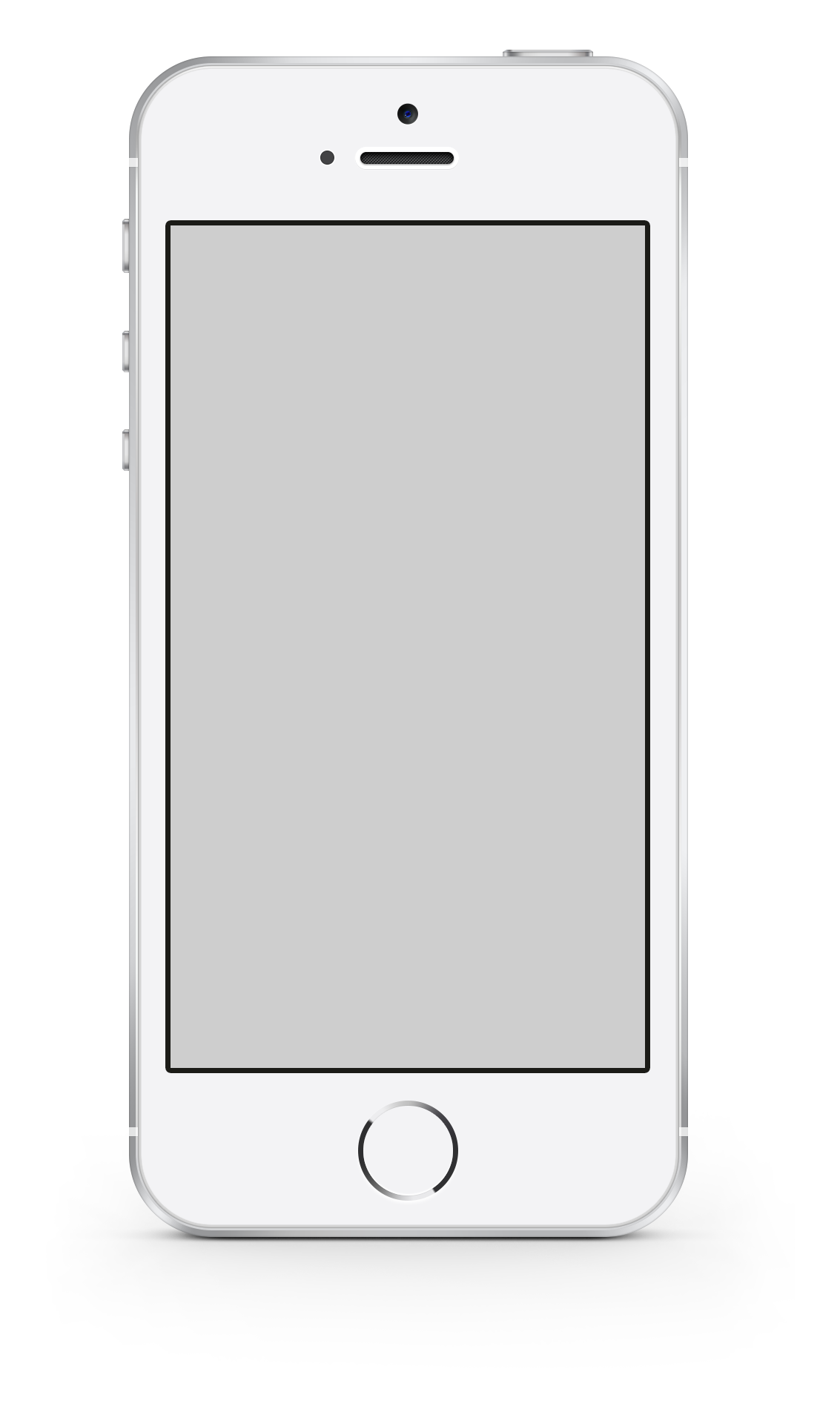 I think in the darkest moments, we need a break. Being one step ahead.
点击此处添加标题
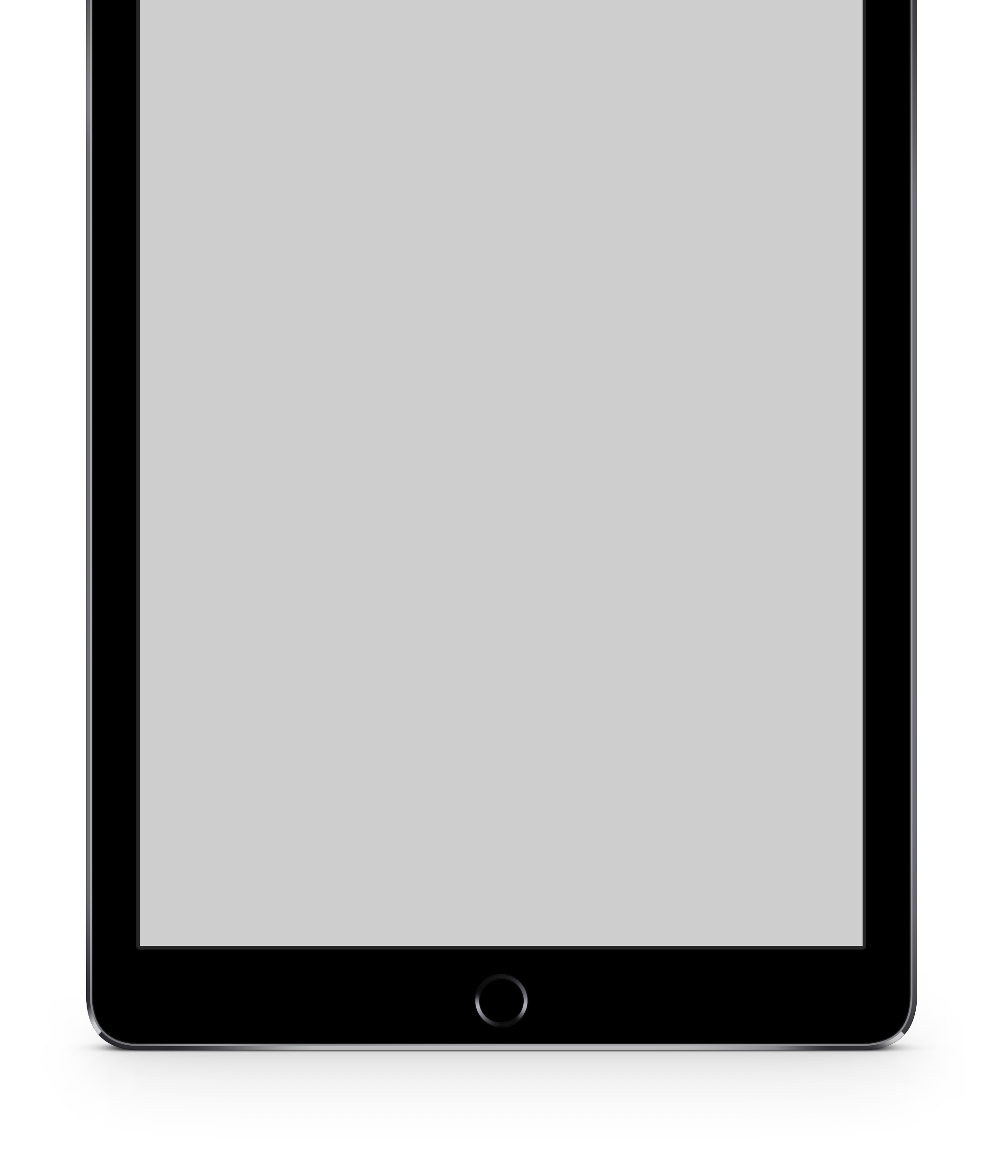 点击此处添加标题
I think in the darkest moments, we need a break. Being one step ahead of a fashion trend is not so important to me. What matters is to always forge
SHOP NOW!
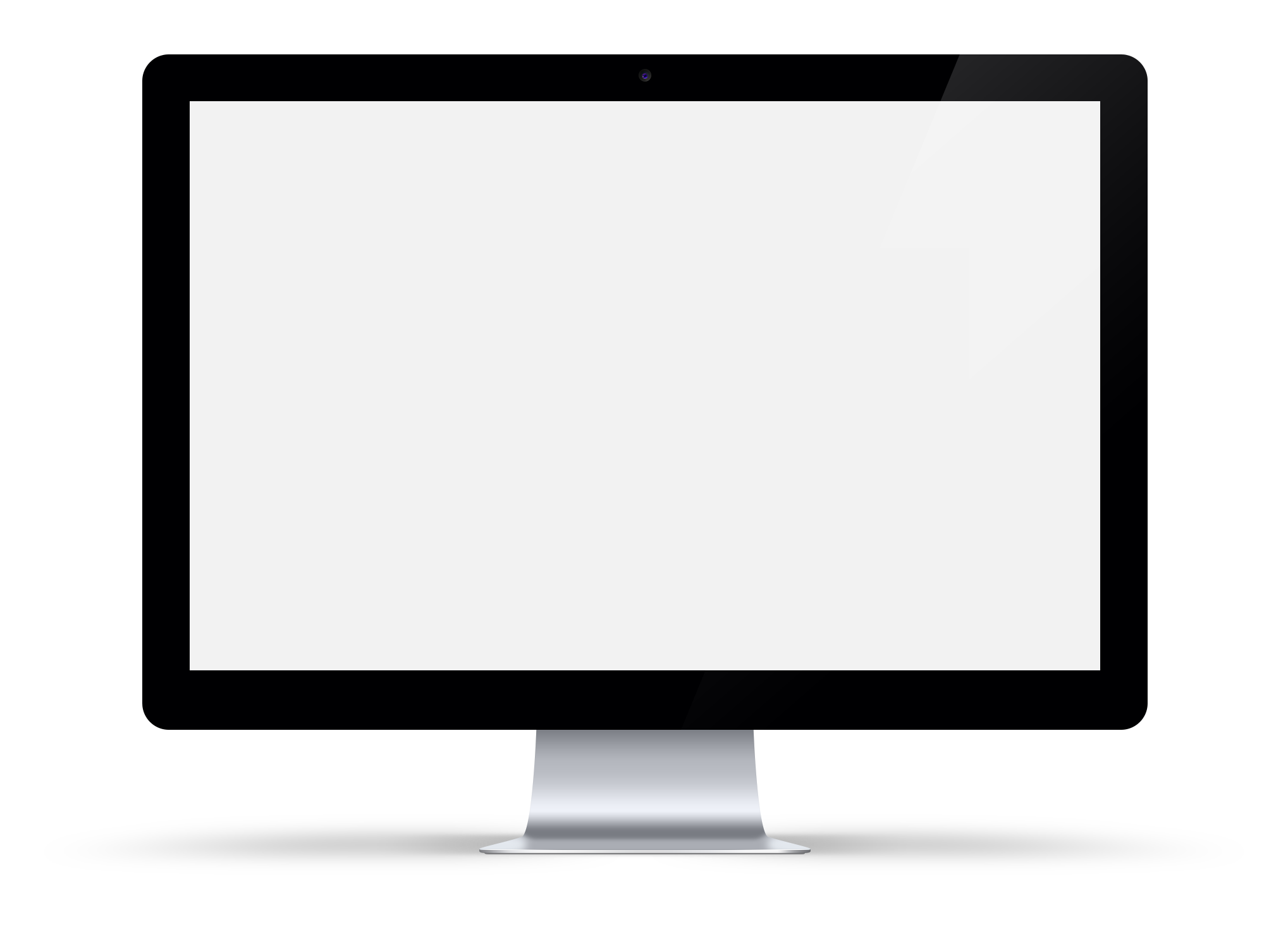 I think in the darkest moments, we need a break. Being one step ahead of a fashion trend is not so important to me.
点击此处添加标题
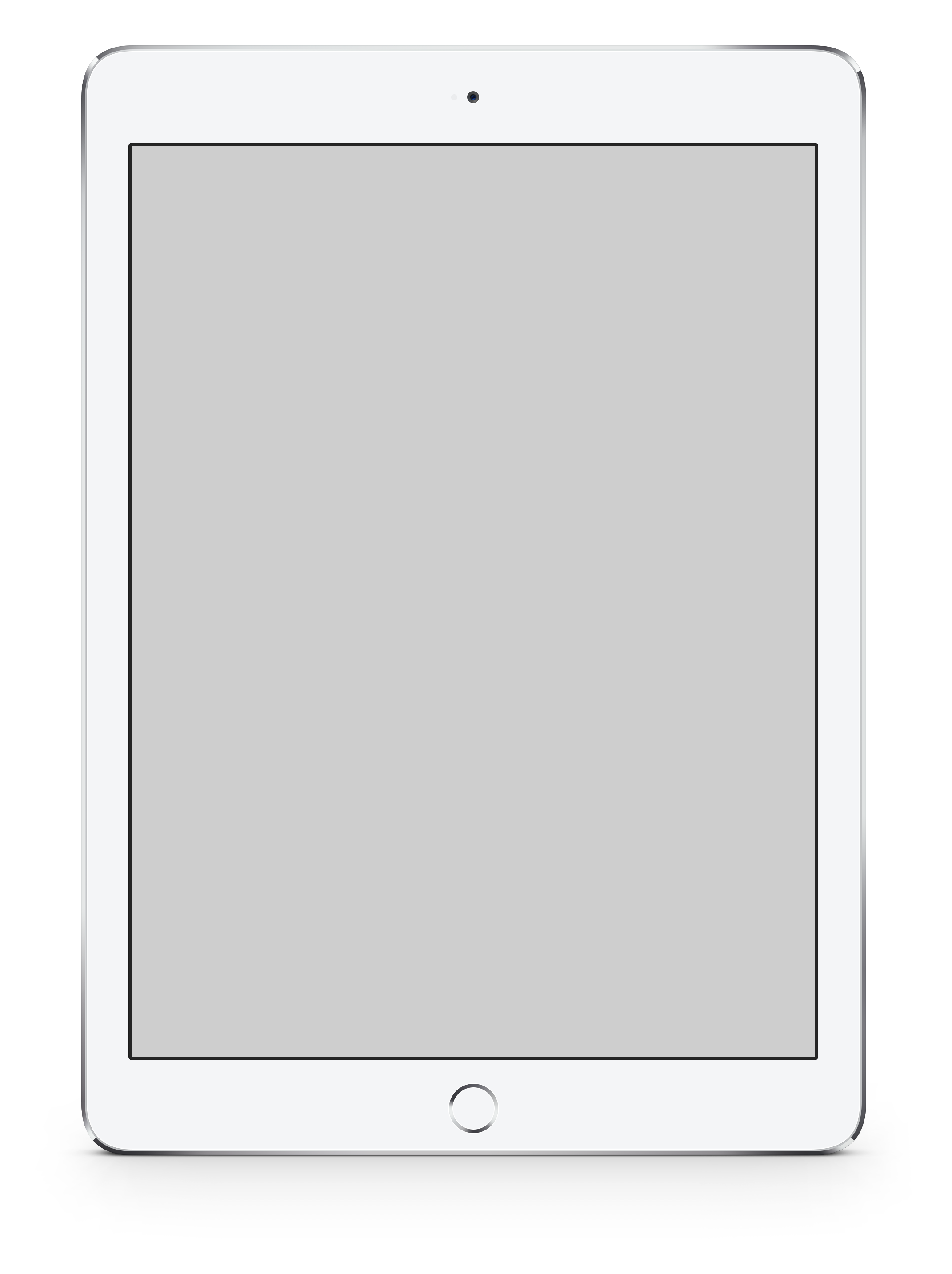 点击此处添加标题
I think in the darkest moments, we need a break. Being one step ahead of a fashion trend is not so important to me. What matters is to always forge ahead. I think in the darkest moments, we need a break.
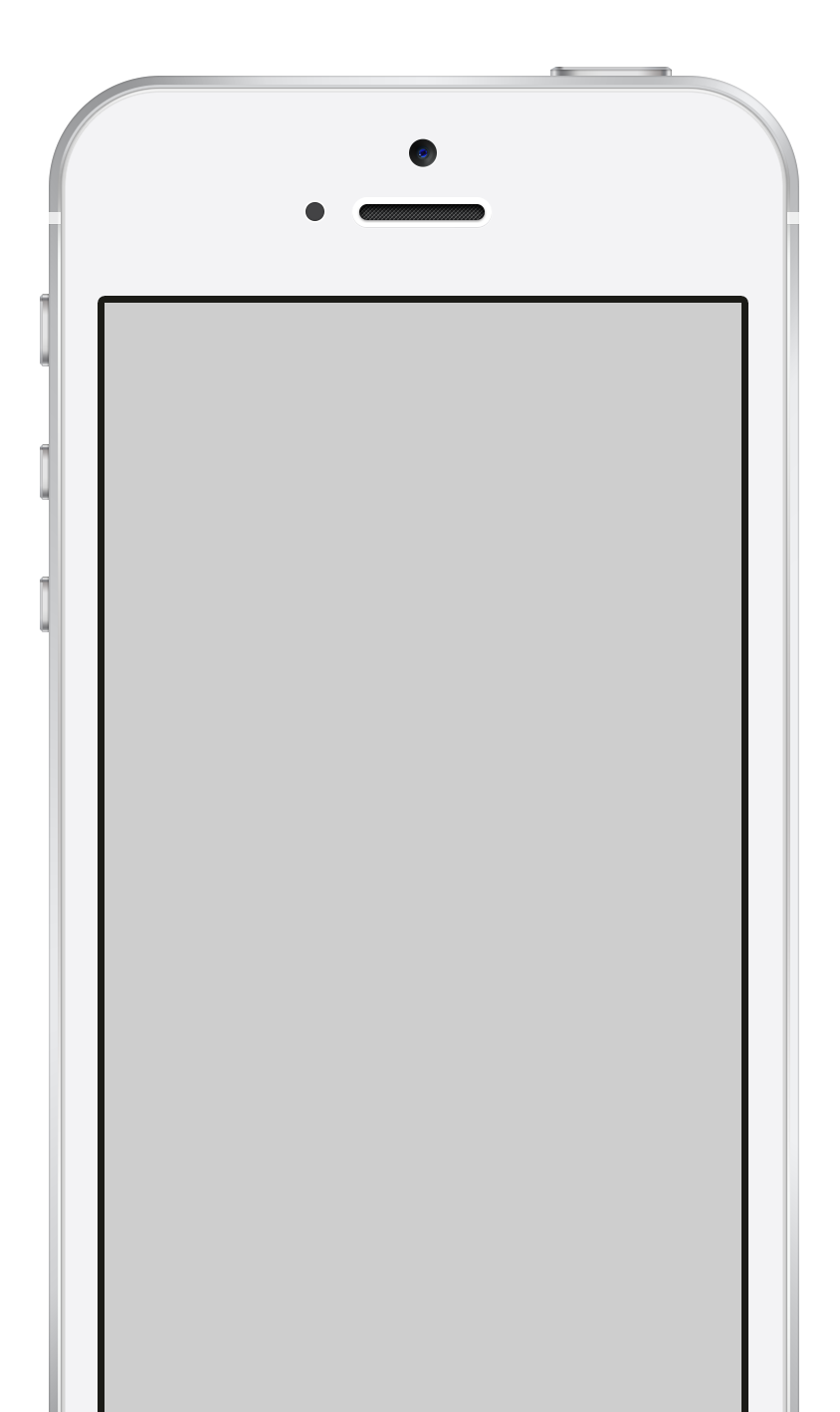 点击此处添加标题
70%
I think in the darkest moments, we need a break. Being one step ahead of a fashion trend is not so important to me. What matters is to always forge ahead. I think in the darkest moments, we need a break.
OFF
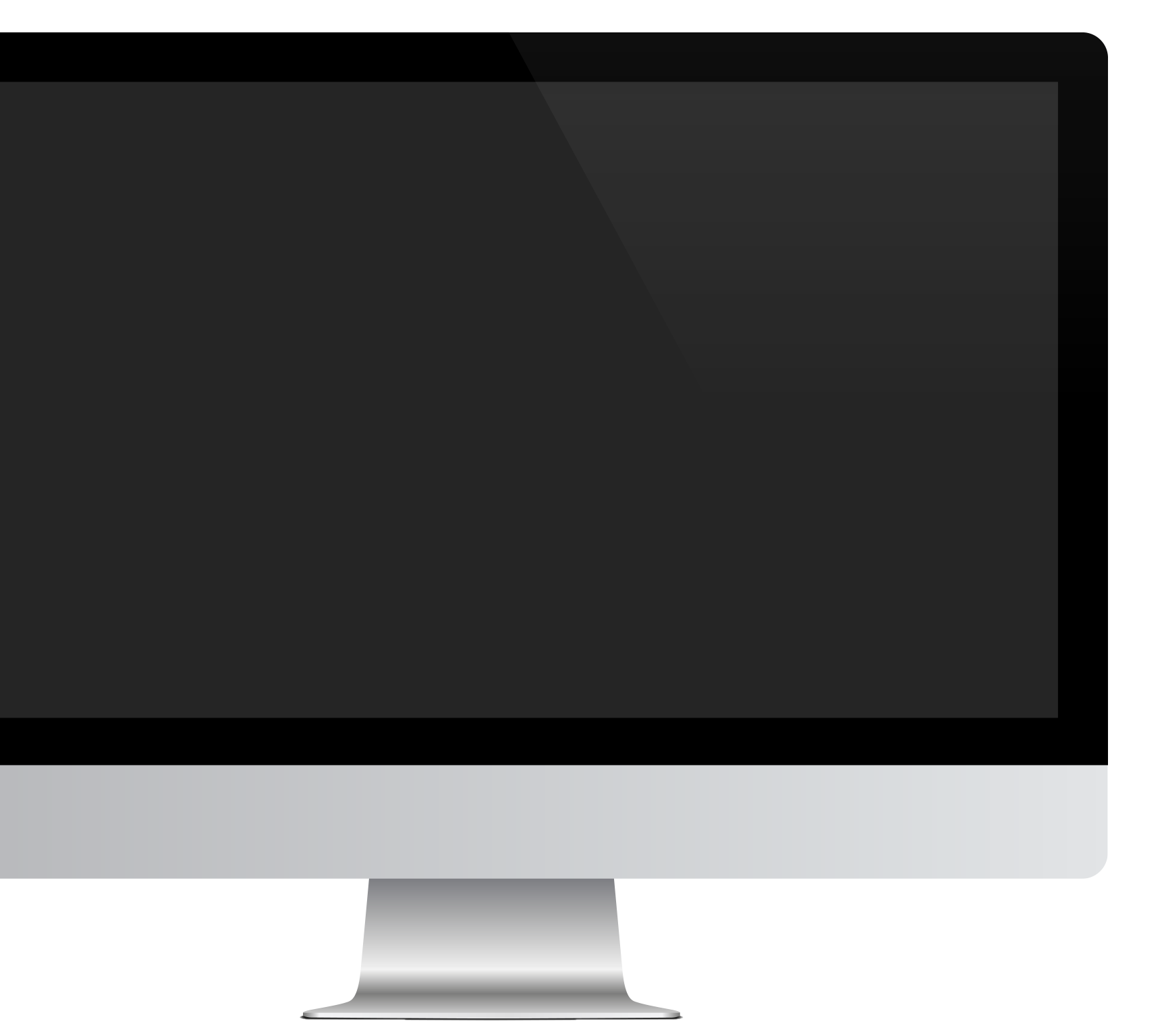 点击此处添加标题
I think in the darkest moments, we need a break. Being one step ahead of a fashion trend is not so important
谢谢观看